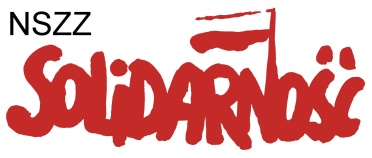 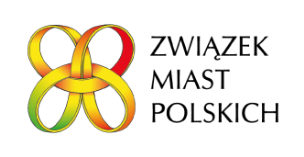 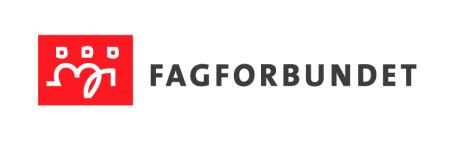 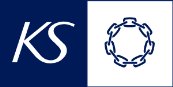 System Zarządzania Projektami
Urząd Miasta Krakowa
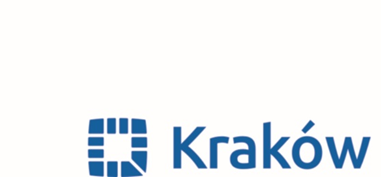 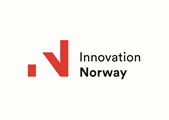 Konkurs: Samorządowy lider zarządzania 2020, Samorząd jako pracodawca.
Projekt: Schematy Dialogu Społecznego dla Godnej Pracy w sektorze publicznym na poziomie samorządów
 2014 – 2021 SOCIAL DIALOGUE DECENT WORK PROGRAMME
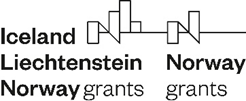 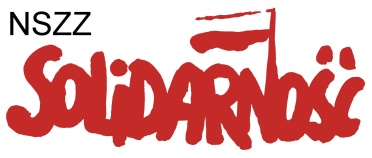 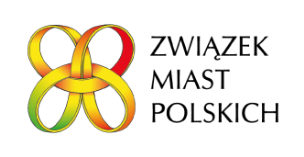 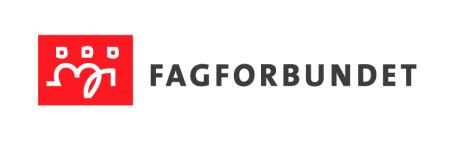 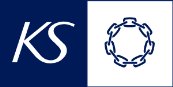 Problem, którego dotyczyło rozwiązanie
Realizacja zadań w systemie projektowym:
poszukiwanie coraz lepszych metod zarządczych
możliwość starania się i pozyskiwania środków finansowych
Przed wdrożeniem: 
projekty były realizowane w sposób niezapewniający wysokiej efektywności 
brakowało usystematyzowanych procedur 
nieliczni pracownicy odbyli stosowne szkolenia 
organizacja nie była przygotowana na zmianę w zakresie schematów zarządzania (odejście o systemu pionowego na rzecz działania w poprzek organizacji w oparciu o przydzielone role).
Wdrożenie systemu zmieniło tę sytuację.
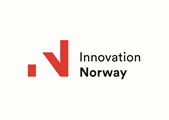 Konkurs: Samorządowy lider zarządzania 2020, Samorząd jako pracodawca.
Projekt: Schematy Dialogu Społecznego dla Godnej Pracy w sektorze publicznym na poziomie samorządów
 2014 – 2021 SOCIAL DIALOGUE DECENT WORK PROGRAMME
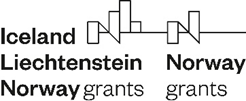 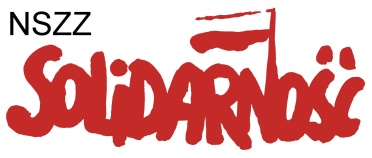 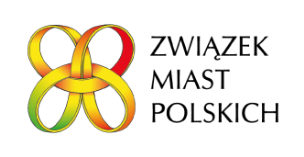 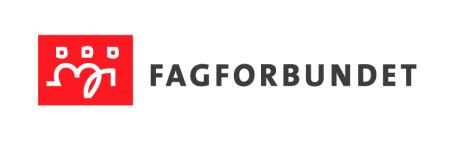 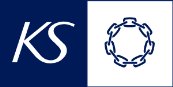 Podjęte działania
System Zarządzania Projektami (SZP)
trzon Procesu Zarządzania Projektami, część horyzontalnej struktury procesów zarządzania
właściwe zarządzanie zadaniami o charakterze projektowym
przyjęcie określonych procedur i ról w organizacji
wsparcie realizacji projektów
międzynarodowy standard PRINCE 2.

Wdrożenie:
- poprzedzone opracowaniem dokumentacji w konsultacji z kierownikami projektów oraz w oparciu o system szkoleń i coachingu.
Doskonalenie:
- z uwzględnieniem zdobywanych przez organizację doświadczeń.
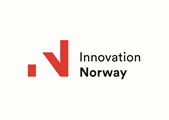 Konkurs: Samorządowy lider zarządzania 2020, Samorząd jako pracodawca.
Projekt: Schematy Dialogu Społecznego dla Godnej Pracy w sektorze publicznym na poziomie samorządów
 2014 – 2021 SOCIAL DIALOGUE DECENT WORK PROGRAMME
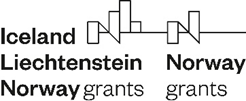 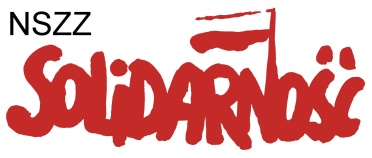 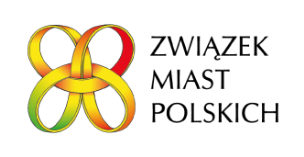 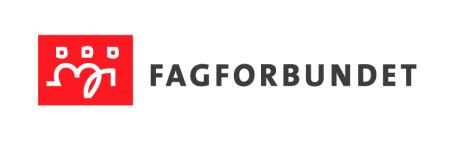 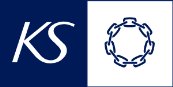 Adekwatność zgłaszanego rozwiązania
Motywacja i współpraca – cel: ludzie 

- szerokie wsparcie organizacji: szkolenia, coaching, forum doświadczeń, rozmowa

- dodatkowe wynagrodzenie za osiągnięte kamienie milowe

- prezentacja wyników przed Głównym Komitetem Sterującym ds. Zarządzania Projektami w UMK, co daje możliwość spotkania się z przedstawicielami Najwyższego Kierownictwa i przyjęcia od nich słów uznania.
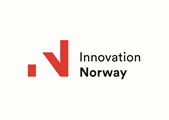 Konkurs: Samorządowy lider zarządzania 2020, Samorząd jako pracodawca.
Projekt: Schematy Dialogu Społecznego dla Godnej Pracy w sektorze publicznym na poziomie samorządów
 2014 – 2021 SOCIAL DIALOGUE DECENT WORK PROGRAMME
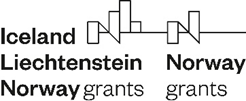 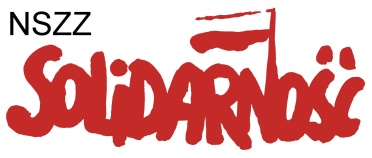 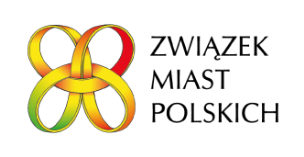 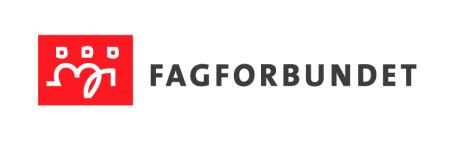 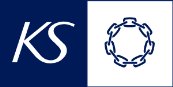 Przejrzystość podjętych działań
Proces doskonalenia SZP (po pięciu latach doświadczeń, 2016 r.) :

- warsztaty z Kierownikami Projektów, ankieta, dyskusja, priorytetyzacja doświadczeń
- opracowanie dokumentacji i wdrożenie PRINCE 2
- aktualizacje z udziałem uczestników procesu
- szkolenia, coaching, wsparcie na każdym etapie realizacji 
- przejrzysty system wyceny punktowej dla projektów - nagrody
- Biuro Zarządzania Projektami
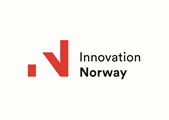 Konkurs: Samorządowy lider zarządzania 2020, Samorząd jako pracodawca.
Projekt: Schematy Dialogu Społecznego dla Godnej Pracy w sektorze publicznym na poziomie samorządów
 2014 – 2021 SOCIAL DIALOGUE DECENT WORK PROGRAMME
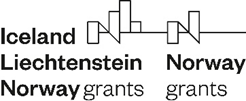 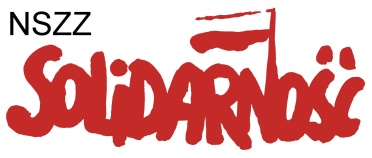 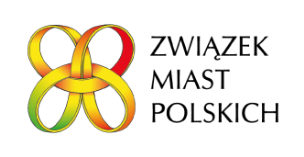 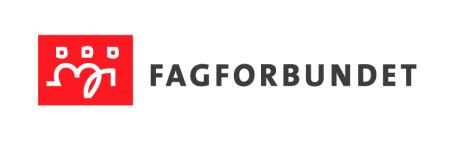 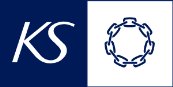 Skuteczność zgłaszanego rozwiązania
Udało się wypracować dobrze funkcjonujące rozwiązanie, które: 
pozwala skutecznie realizować cele projektów
buduje relacje wewnątrz organizacji 
działa motywacyjnie. 
Pracownicy są współuczestnikami procesu zarządzania:
mają realny wpływ na procedury, dostosowywane do realiów urzędu 
dzielą się doświadczeniami i zdobywają wiedzę na szkoleniach (w 2019 r. - 19 szkoleń tematycznych). 
Pracodawca (UMK)
dostarczył metodykę opartą o PRINCE2 oraz szkolenia
wdrożył nowoczesną aplikację do obsługi projektów 
zapewnił pracownikom nagrody za osiągane w projektach efekty.
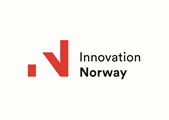 Konkurs: Samorządowy lider zarządzania 2020, Samorząd jako pracodawca.
Projekt: Schematy Dialogu Społecznego dla Godnej Pracy w sektorze publicznym na poziomie samorządów
 2014 – 2021 SOCIAL DIALOGUE DECENT WORK PROGRAMME
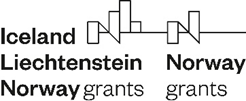 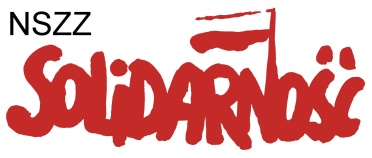 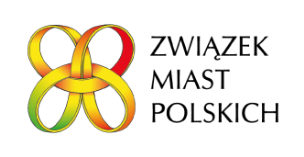 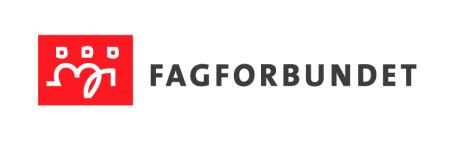 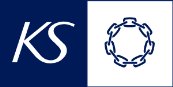 Trwałość podjętych działań
Zbudowany system działań:
Główny Komitet Sterujący ds. Zarządzania Projektami 
Referat ds. Zarządzania Projektami (OR)
Forum doświadczeń
Spotkania z konsultantami (umowy zewnętrzne)
Coroczne zabezpieczenie środków budżetowych
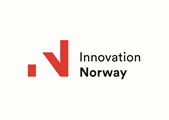 Konkurs: Samorządowy lider zarządzania 2020, Samorząd jako pracodawca.
Projekt: Schematy Dialogu Społecznego dla Godnej Pracy w sektorze publicznym na poziomie samorządów
 2014 – 2021 SOCIAL DIALOGUE DECENT WORK PROGRAMME
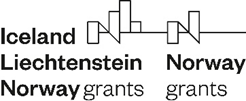 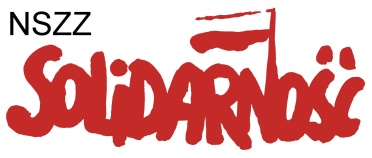 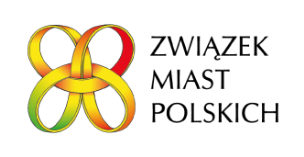 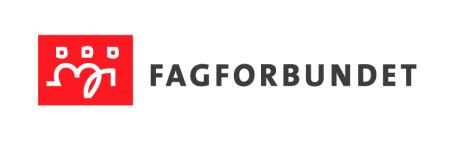 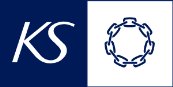 Replikowalność podjętych działań
Możliwe jest wdrożenie rozwiązania w innych JST poprzez:
rozwój kompetencji związanych z zarządzaniem projektami 
dobór odpowiedniego podejścia, które pozwoli stworzyć sprawnie działających system zarządczy 
zapewnienie odpowiednich procedur działania (metodyka), narzędzia informatycznego, wsparcia eksperckiego i możliwości otrzymania dodatkowego wynagrodzenia

Ważne jest, aby pracownicy czuli się współtwórcami systemu i aby stworzyć im dobrą atmosferę do realizacji zadań.
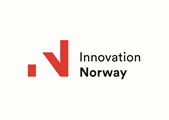 Konkurs: Samorządowy lider zarządzania 2020, Samorząd jako pracodawca.
Projekt: Schematy Dialogu Społecznego dla Godnej Pracy w sektorze publicznym na poziomie samorządów
 2014 – 2021 SOCIAL DIALOGUE DECENT WORK PROGRAMME
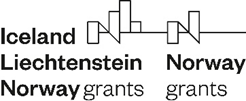 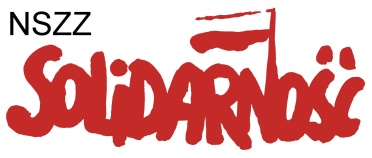 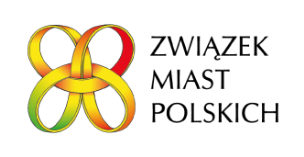 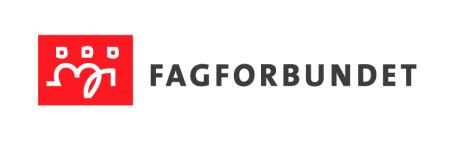 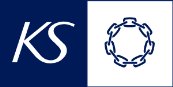 Dziękuję za uwagę
Ewa Dębogórska-Rusak
Kierownik Referatu ds. Zarzadzania Projektami
Wydział Organizacji i Nadzoru
Urząd Miasta Krakowa
e-mail: Ewa.Debogorska-Rusak@um.krakow.pl
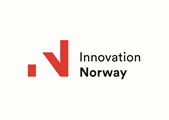 Konkurs: Samorządowy lider zarządzania 2020, Samorząd jako pracodawca.
Projekt: Schematy Dialogu Społecznego dla Godnej Pracy w sektorze publicznym na poziomie samorządów
 2014 – 2021 SOCIAL DIALOGUE DECENT WORK PROGRAMME
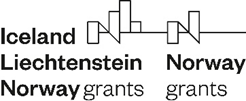